Selebrasyon Lekti
Felisitasyon pou Elèv yo ak Fanmi yo!
Alo Elèv yo ak Fanmi yo,
Felisitasyon pou siksè ou avèk Springboard Collaborative! Kòm yon òganizasyon, nou bay enpòtans pou selebrasyon siksè elèv nou yo ak fanmi yo ak travay yo fè avèk pwofesè yo pou kreye lektè ki djanm. Jodi a,  nou pral montre sezon "prentan" pidevan, pataje resous pou itilize nan kay epi selebre tout sa nou te fè ansanm kòm yon ekip. Se te yon gwo plezi pou travay avèk nou tout. Kontinye travay di!
Sensèman,
______________________________
Refleksyon
Lonmen 3 ladrès/leson ou te aprann yo pou amelyore lekti ou.
Lonmen 2 bagay ki ba ou fyète!
Di 1 bagay ou pral kontinye fè lakay ou.
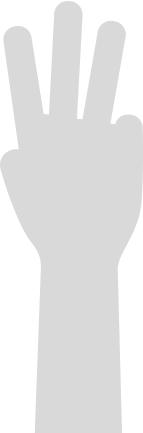 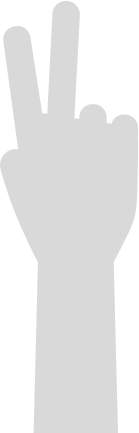 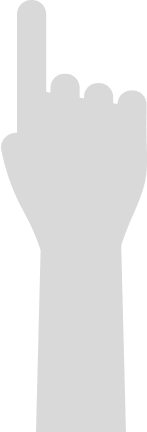 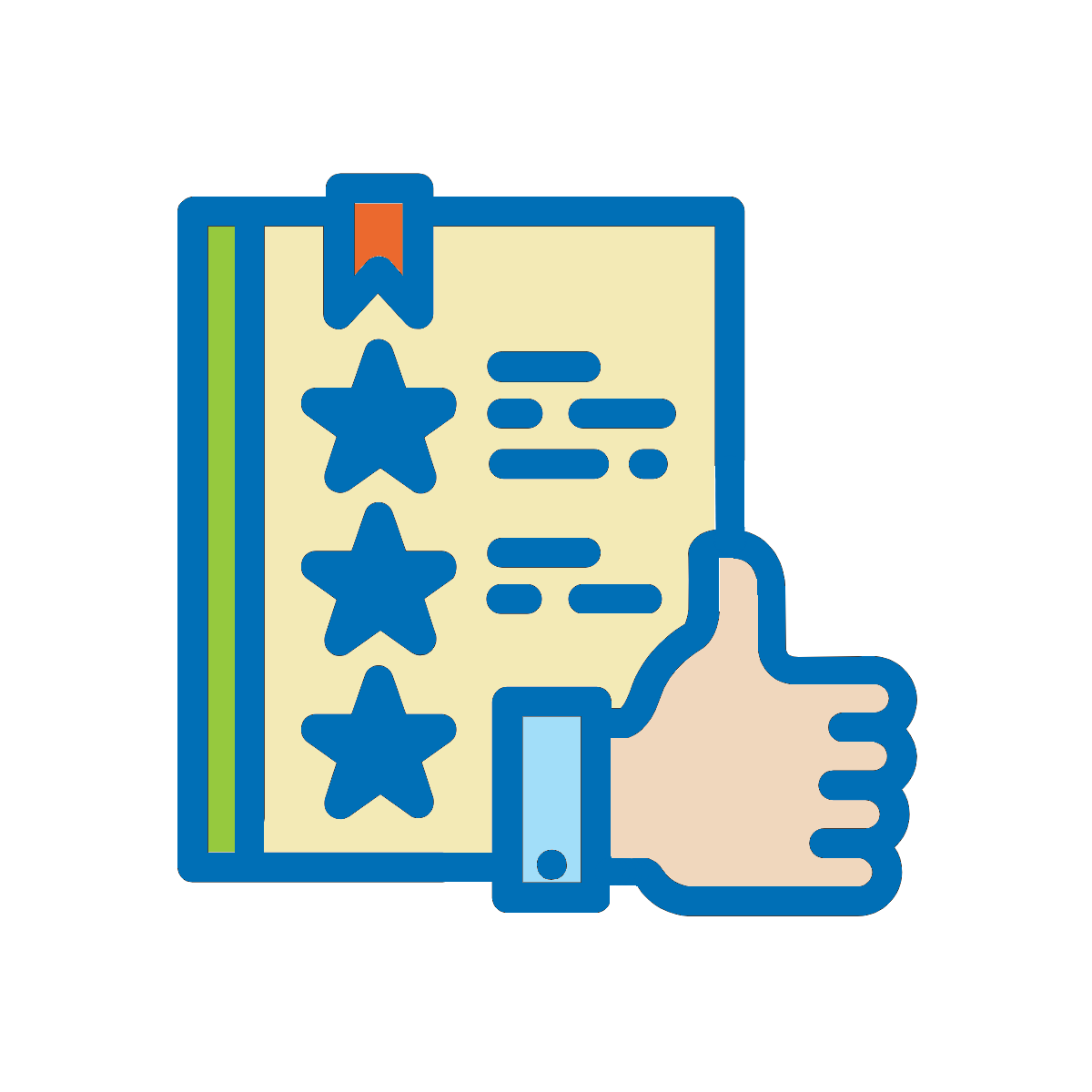 Kijan ou pral itilize ladrès ou te aprann yo pou amelyore lekti ou?
Mwen te konn panse ______ men kounye a _______.
Pi gwo meni mwen se________.
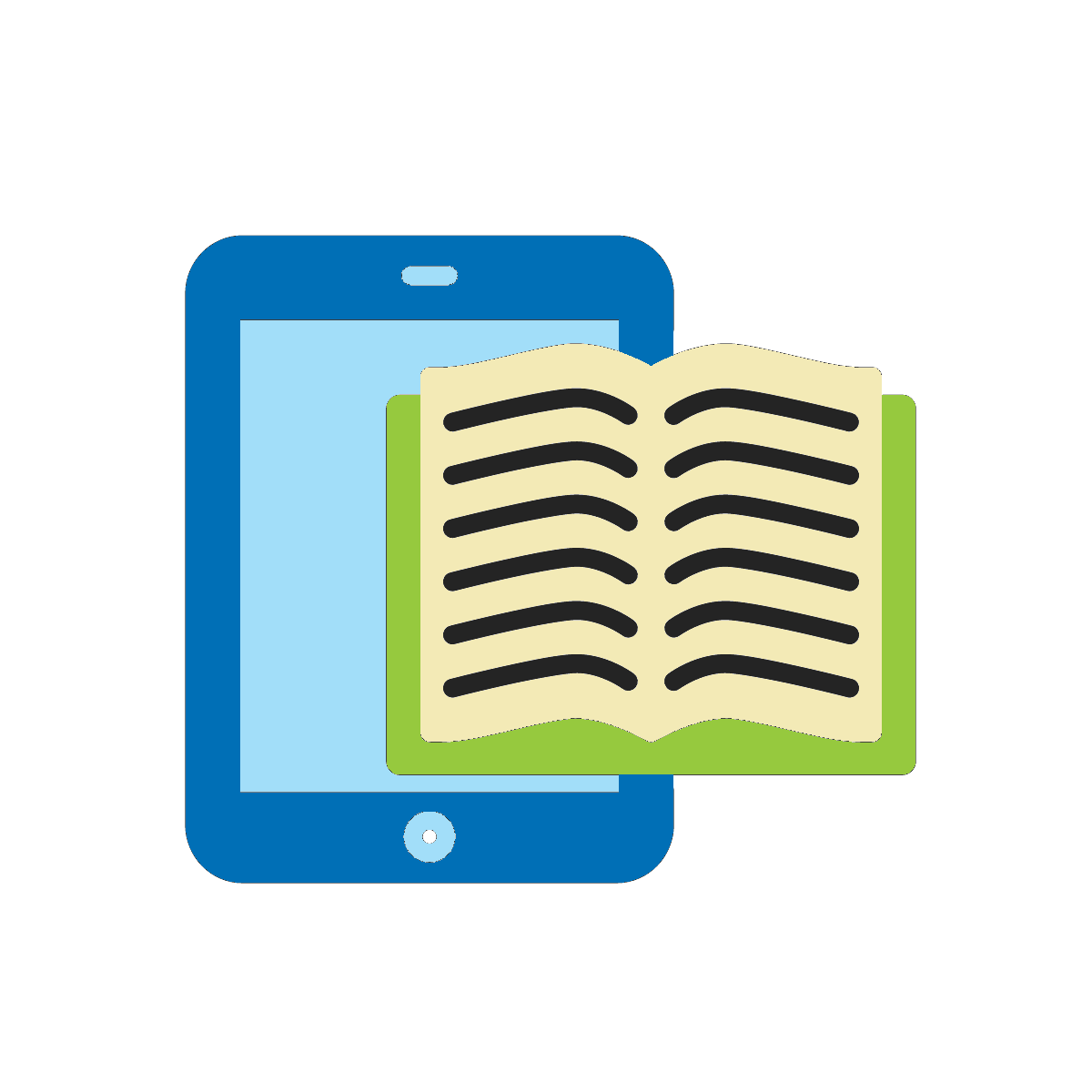 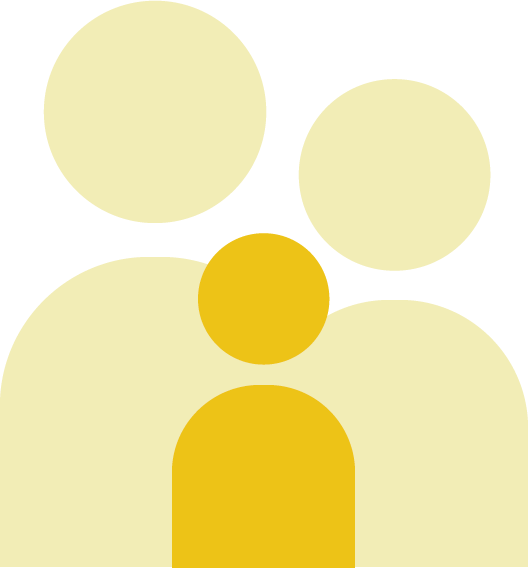 2. An nou  avanse
Yon bagay ki difisil epi mwen vle kontinye travay toutbon nan se__________.
3. Resous pou itilize nan kay
Nòt nan sesyon fòmasyon yo
Videyo sesyon enfòmasyon (nou imèl ba ou!)
[Insert any more here]
Aktivite yo pou Selebrasyon
Jwèt!
Kahoot!
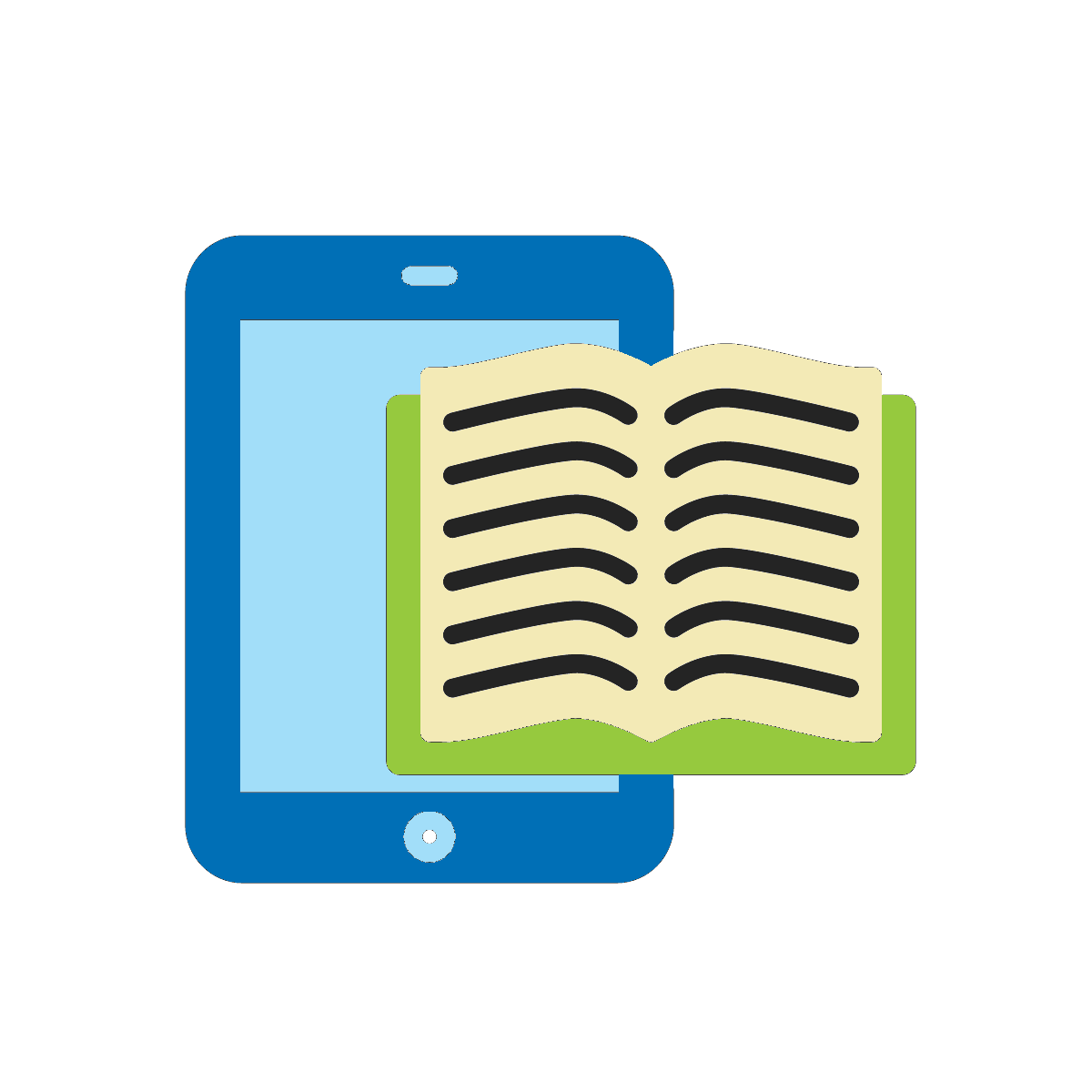 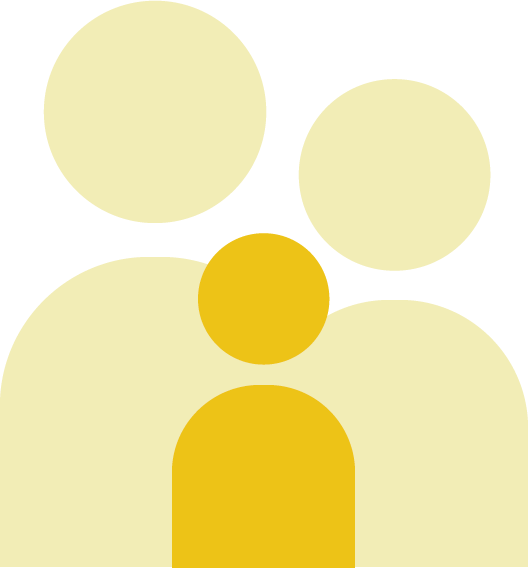 4. An nou selebre siksè!
Rekonpans pou Siksè
[Insert any game slides]
Rekonpans pou Siksè!
[INSERT ANY NAMES AND AWARDS, ADD SLIDES AS NEEDED]
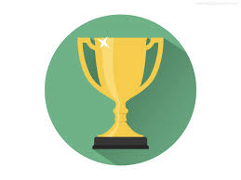 Mèsi!

Kontinye fè lekti!
Pridans epi pran plezi ou